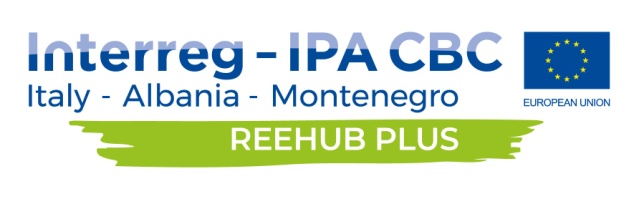 Training: Energy Audits
Biljana Gligoric, architect, energy auditor Marija Vujadinovic, mechanical engineer, energy auditor
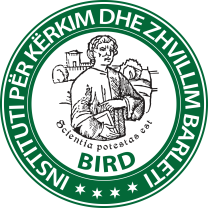 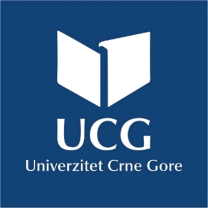 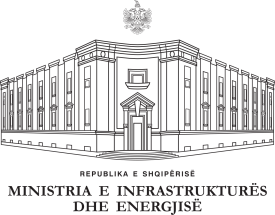 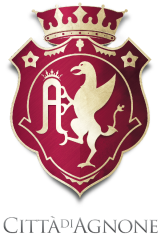 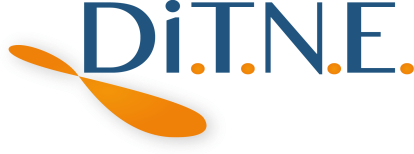 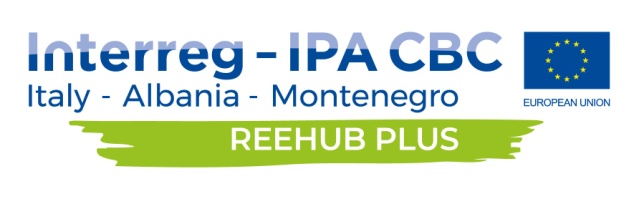 Biljana Gligorić, architect, energy auditor since 2009
Member of the Energy Efficiency Board with the Chamber of Commerce of Montenegro, Vice President (2009)
Member of the National Council for Sustainable Development, with the Government of Montenegro, since 2006 until 2012 (2 mandates)
Member of expert team for development Montenegrin National Strategy for sustainable development until 2030, 2016
Co-Writing and design of Manuel for Energy audits in Montenegro /with Marija Vujadinovic, Kulinovic/; 1/2012-12/2012, Client: Deutsche Gesellschaft für Internationale Zusammenarbeit(GIZ) GmbH;
National/Local energy expert for support development of the National energy software for building certification and energy audits (MEEC). Software is developed by The Fraunhofer Society from Germany. 

Preparation more than 50 Detailed Energy audits and Energy reports.
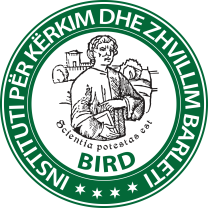 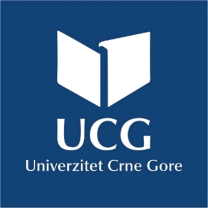 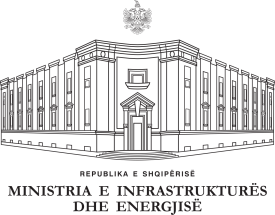 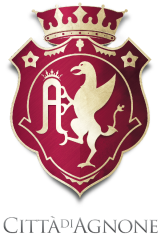 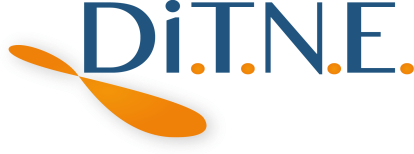 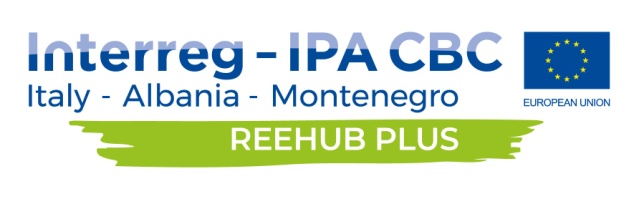 Marija Vujadinović, BSc in Mechanical Engineering, MSc in Energy Economics
Energy auditor since 2009, member of the Organisation of Certified Energy Auditors in Montenegro
Consultancy services in development of software for calculation of energy performance of building in WB6 countries, Employer: Fraunhofer Institute for Building Physics, Stutgart, Germany (2021-now)
Technical consultant in Energy Efficiency Programme in Public Buildings (2016-2020), involving development of the national software for calculation of energy performance of buildings (Montenegrin Energy Efficiency Certification – MEEC); Employer: Ministry of Economy of Montenegro/KfW  
Trainer of ENSI Software and Practical Part for Energy Efficiency Auditing Training Course organized by the Ministry of Economy of Montenegro; Employer: Faculty of Mechanical Engineering, University of Montenegro (2011)
Co-writing of Manual for Conducting Energy Audits of Buildings with Biljana Gligorić; Employer: Deutsche Gesellschaft fur Internationale Zusammenarbeit (GIZ) GmbH (2012)
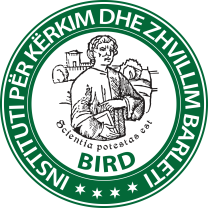 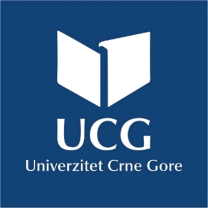 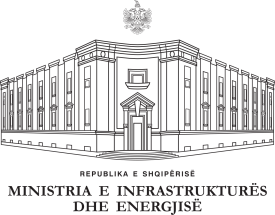 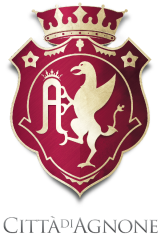 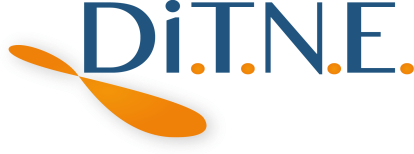 Lessons
0-Auditi_introduction
1-Auditi_The purpose and types of a detailed energy audit
2-Auditi_Phase 1 Activities before the site visit
3-Auditi_Phase 2 Activities during the site visit
4-Auditi_Phase 3 Activities after the site visit - MEASURES – ENVELOPE
5-MV Auditi_Phase 3 Activities after the site visit - MEASURES HVAC_ELECTRO
6-Auditi_Phase 5 Calculation
7-Auditi_software-example MEEC